ПУТЕШЕСТВИЕ В ДЕРЕВНЮ «ГАРМОШКА»
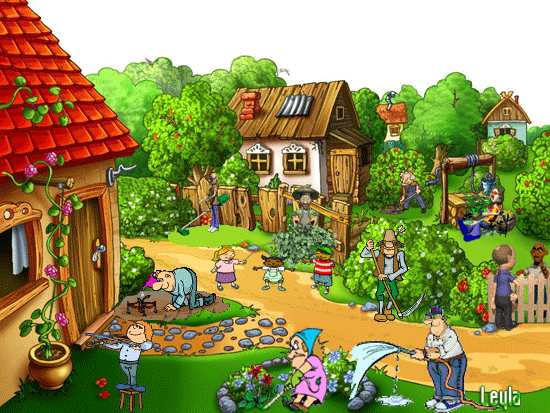 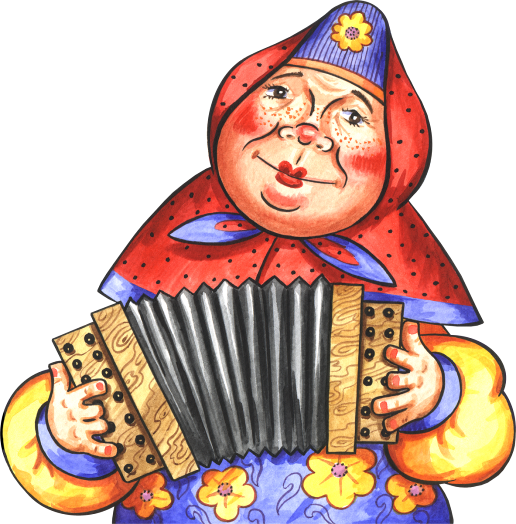 ЖАНРЫ РУССКОЙ ПЕСНИ
ПРОТЯЖНЫЕ
ПЛЯСОВЫЕ
КАЛЕНДАРНЫЕ
СОЛДАТСКИЕ 
ЧАСТУШКИ
Варианты окончаний 1 фразы: «…где же ваши деды?»
1 вариант
3 вариант
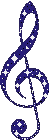 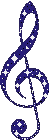 2 вариант
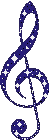 Варианты окончаний 2 фразы: «…вот, где наши деды!»
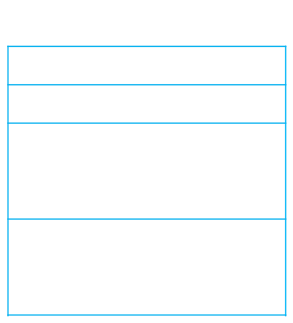 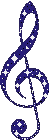 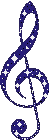 3 вариант
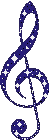 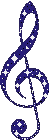 2 вариант
1 вариант
Солдатушки - бравы ребятушки!
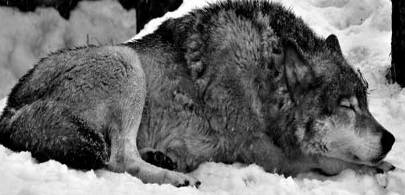 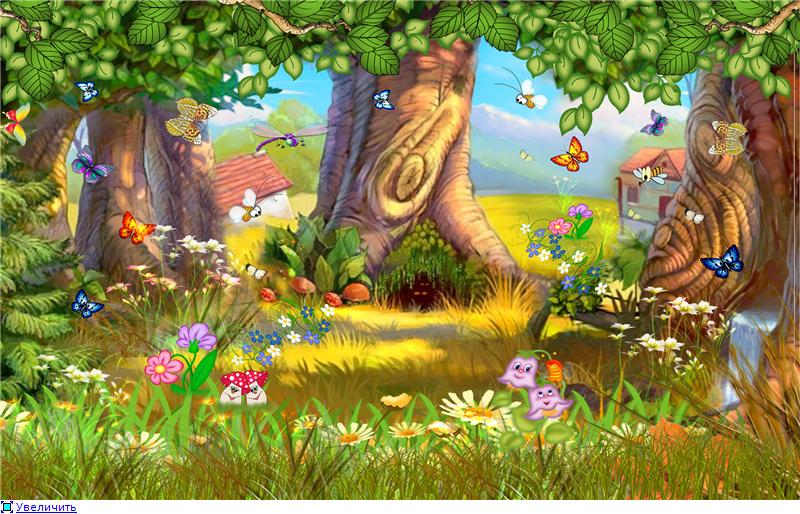 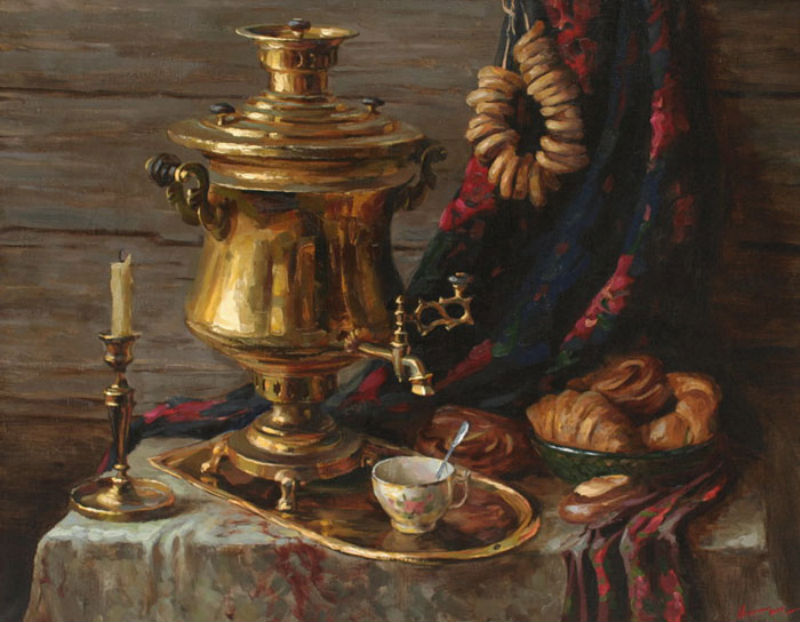 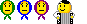 МОЛОДЦЫ!
Презентацию подготовила: О.М.Баскакова
Учитель музыки
МОУ Чантырская СОШ